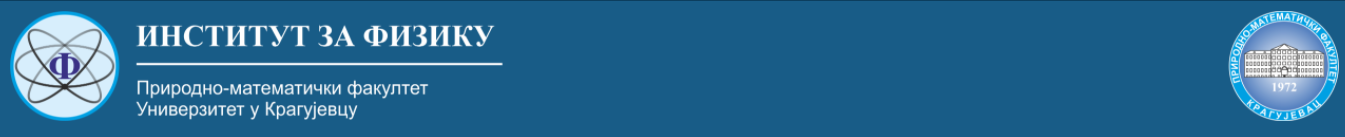 Fizičke osnove elektroterapije i elektrodijagnostike Modul D: Diplomirani fizičar – medicinska fizikapod rukovodstvom prof Nenada Stevanovića FIZIKA I FIZIOLOGIJA KRVNOG PRITISKA.24-ČASOVNI HOLTER APARAT KRVNOG PRITISKA.III nedelja predavanja i vežbi
Dr sci.med Jovan B. Jovanović
Specijalista interne medicine - kardiolog
Odsek za ishemijske bolesti srca, Klinika za kardiologiju, Univerzitetski Klinički Centar Kragujevac
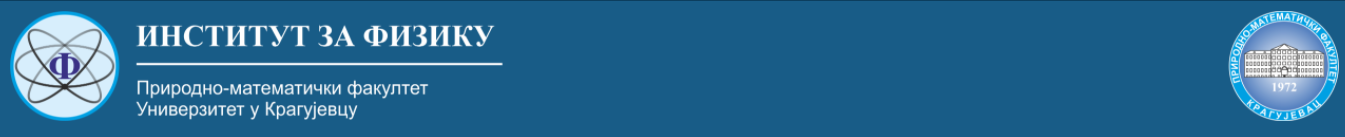 `
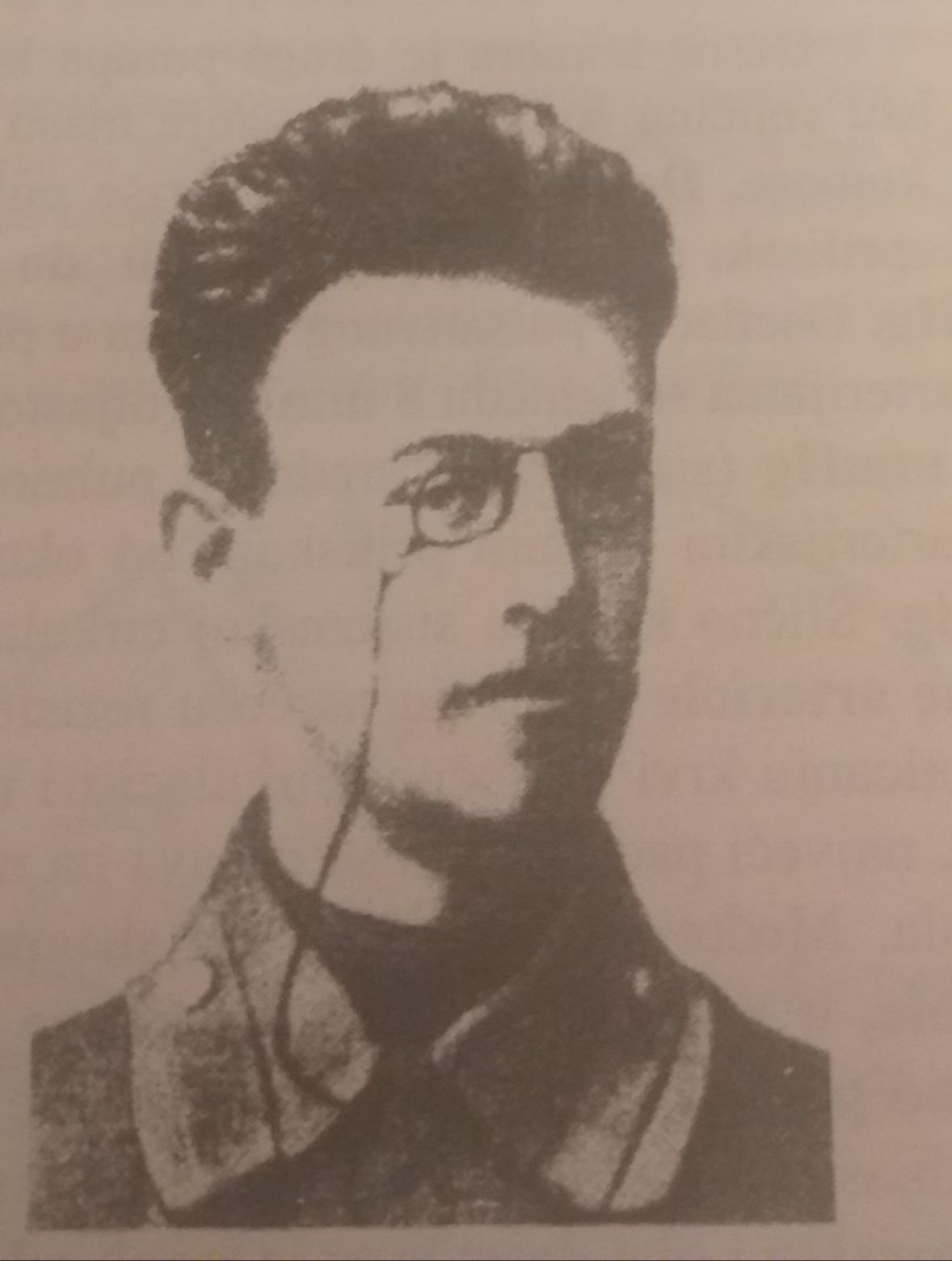 Nikolaj  Sergejević Korotkof– prvi saopštio metodu auskultatornog merenja sistolnog i dijastolnog krvnog pritiska
Merenje krvnog pritiska - aparati
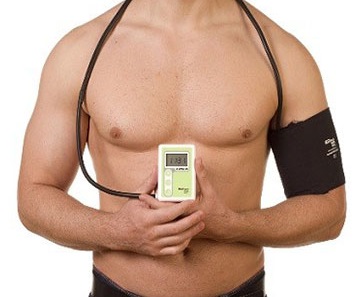 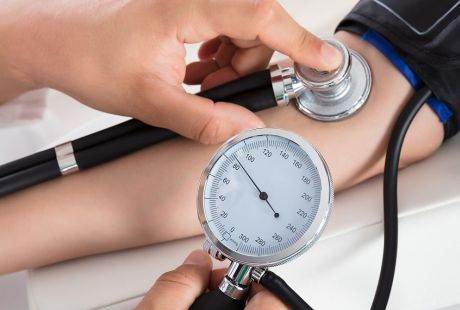 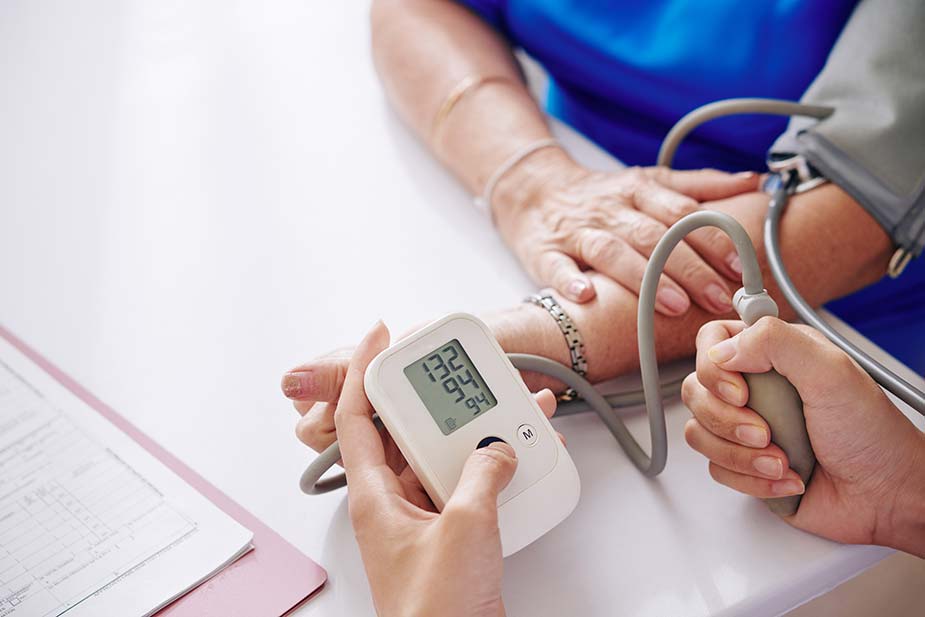 Auskultatorna metoda
 merenja krvnog pritiska
Holter krvnog pritiska
Merenje krvnog pritiska elektronskim aparatom
12 March 2021
3
Puls – palpacija, karakteristike, frekvencija, ritma, brzina, napetost, amplituda
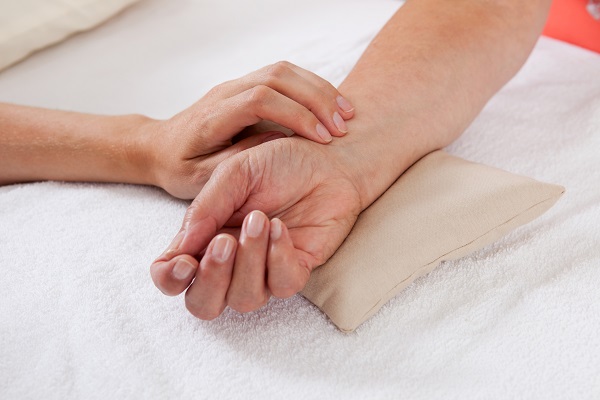 Palpacija radijalnog pulsa
12 March 2021
4
Krvni pritisak – sistolni, dijastolni, srednji, konvergentni, divergentni, kongruentni
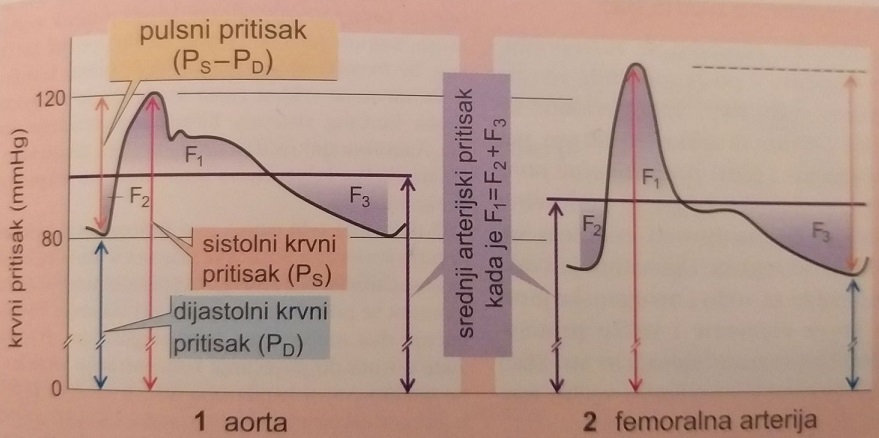 Kriva arterijskog krvnog pritiska
12 March 2021
5
Krvni pritisak – sistolni, dijastolni, srednji, konvergentni, divergentni, kongruentni
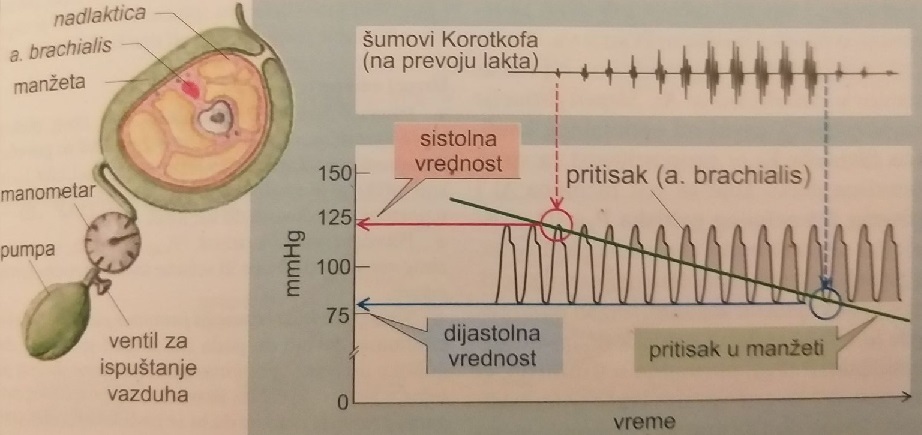 Merenje krvnog kritiska svingmomanometrom – Riva-Roki.
12 March 2021
6
Krvni pritisak – sistolni, dijastolni, srednji, konvergentni, divergentni, kongruentni
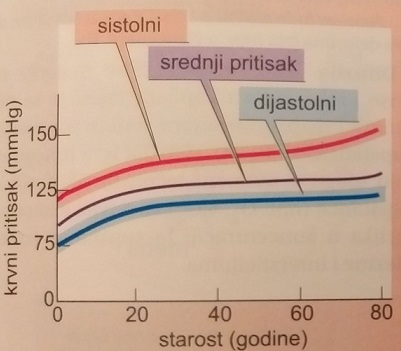 Zavisnost krvnog pritiska od godina starosti
12 March 2021
7
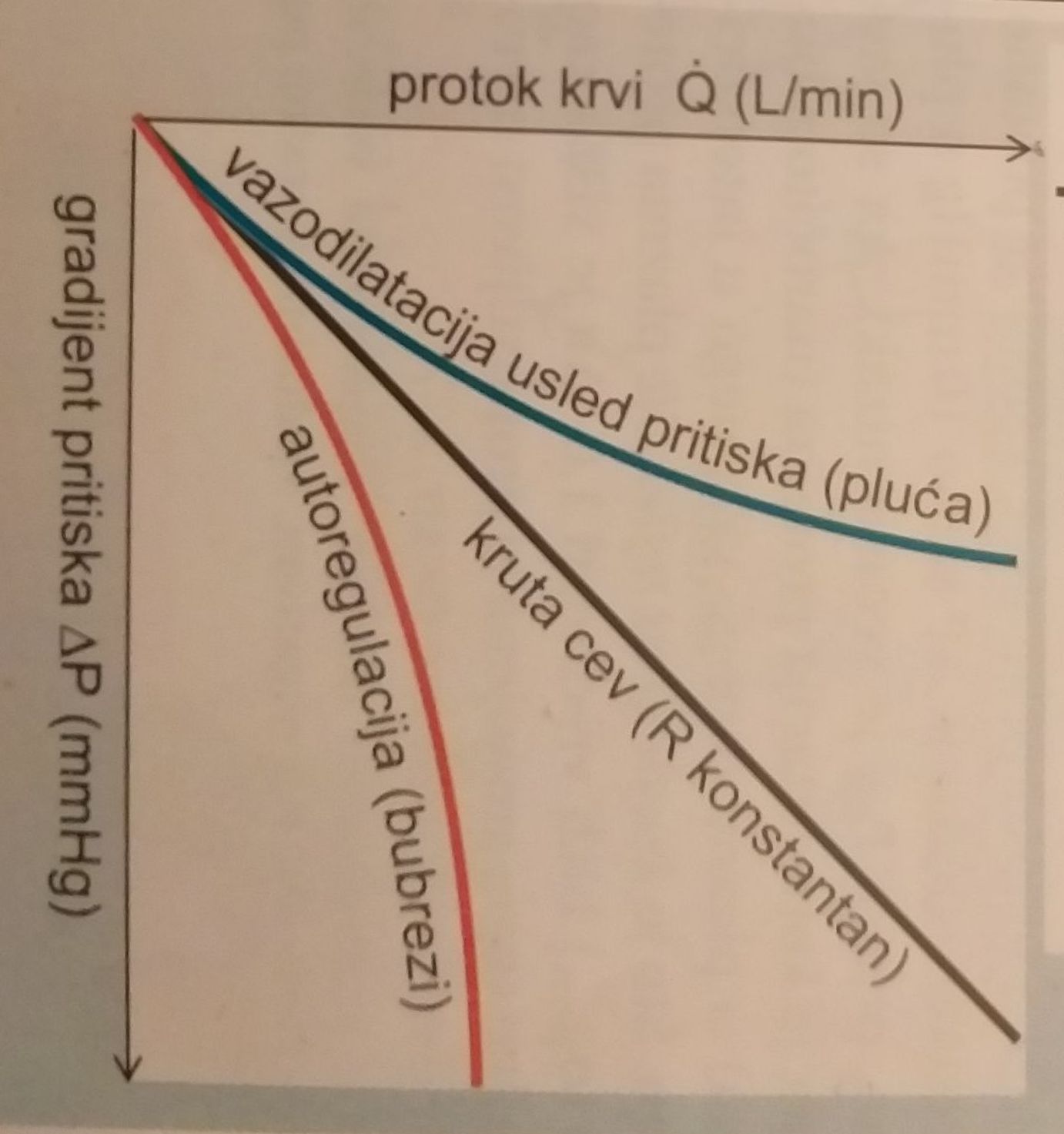 Krvni pritisak – sistolni, dijastolni, srednji, konvergentni, divergentni, kongruentni
Odnos krvnog pritiska i protoka krvi
12 March 2021
8
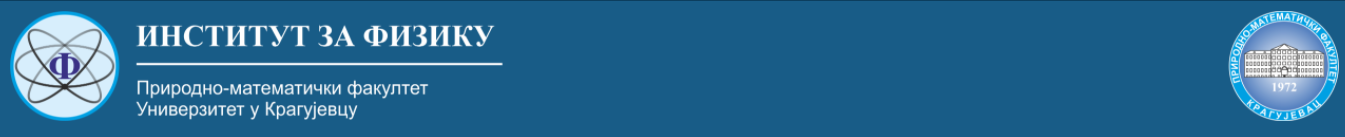 Regulacija perifernog krvotoka Q=P/R
a) Bernulijev princip u krvnom sudu., Pri povećanoj brzini  protoka krvi smanjuje se lateralni pritisak.  b) laminarni i turbulentni protok. Pritisak se više gubi za vreme turbulentnog nego za vreme laminarnog toka. Turbulentni tok se pojavljuje kada Raynoldsov broj predje vrednost 2300.
12 March 2021
9
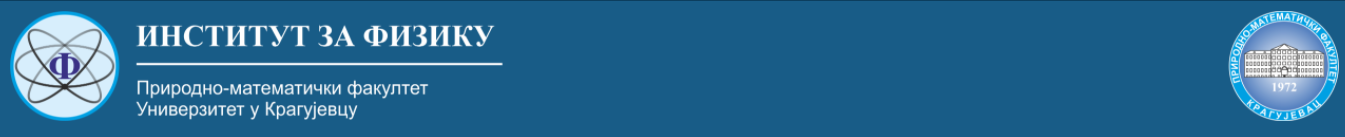 Regulacija perifernog krvotoka Q=P/R
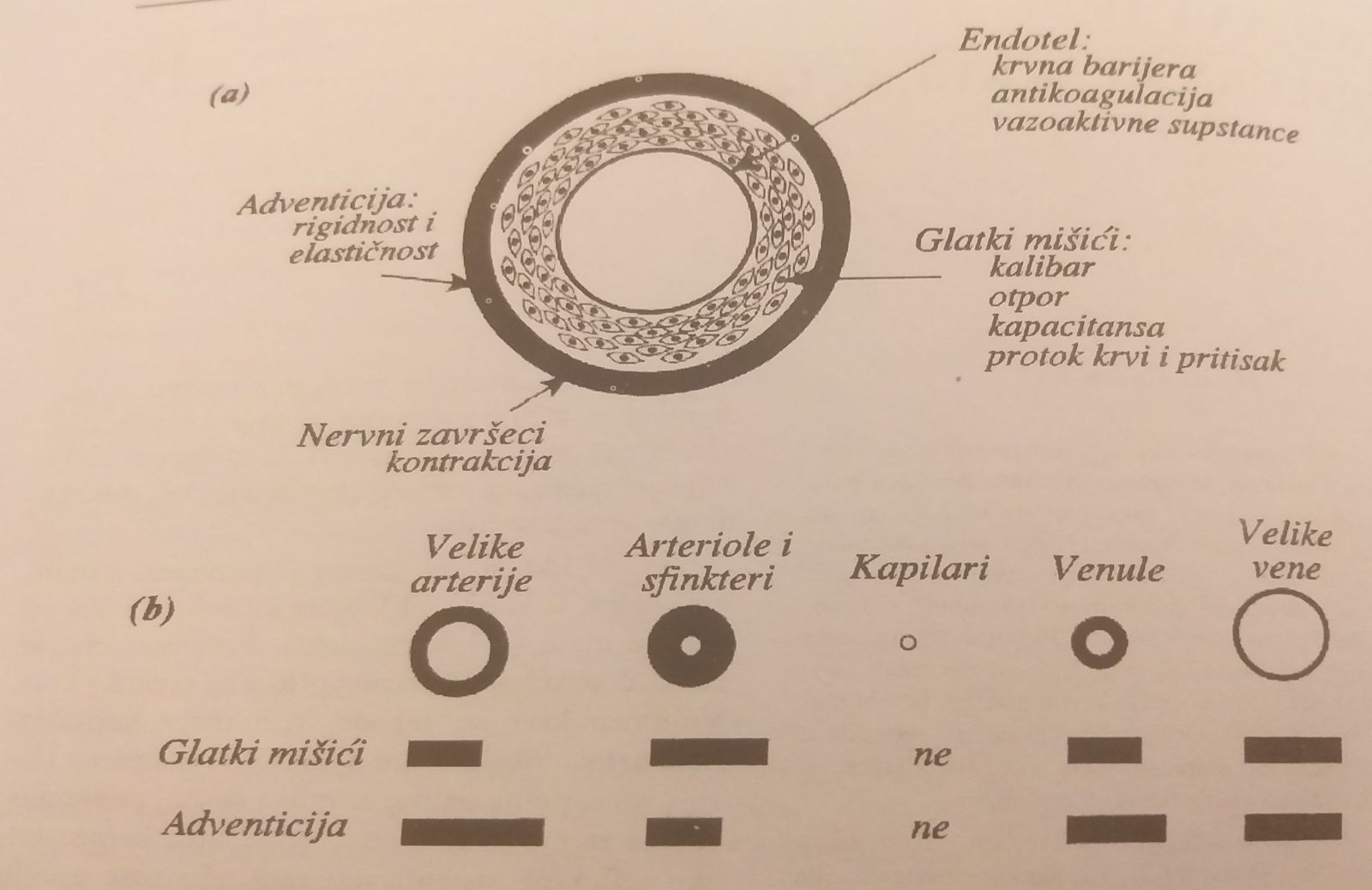 Šematska prezentacija zida krvnog suda arterije i vena. 
a) Relativna veličina i sadržaj glatkih mišića i adventicije u arterijama;  b) venama i kapilarina
12 March 2021
10
Regulacija krvnog pritiska
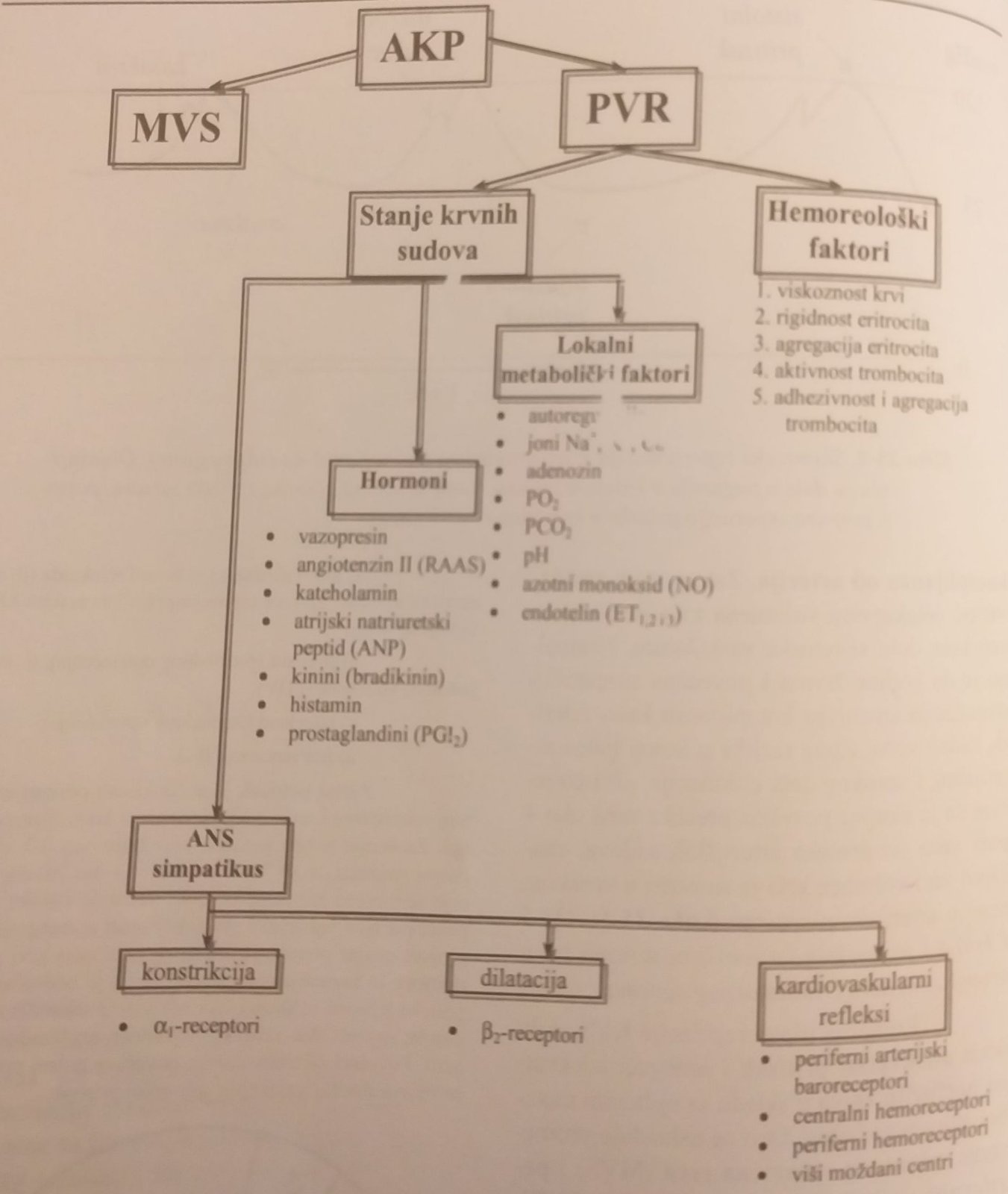 Prikaz nervnih, hormonskih, metaboličkih i hemoreoloških faktorka koji učestvuju u regulaciji perifernog vaskularnog otpora (PVR-a), odnosno u homeostazi arterijskog krvnog pritiska
12 March 2021
11
Regulacija krvnog pritiska
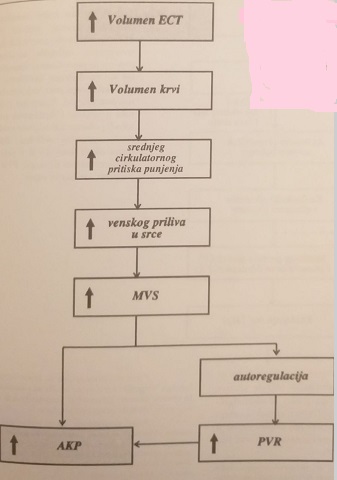 Šematska prezentacija uticaja povećanog volumena ekstracelularne tečnosti (ECT) na povećanje arterijskog 
krvnog pritiska (AKP) odnosno periferne vaskularne rezistencije (PVR). MVS= minutni volumen srca
12 March 2021
12
Regulacija krvnog pritiska
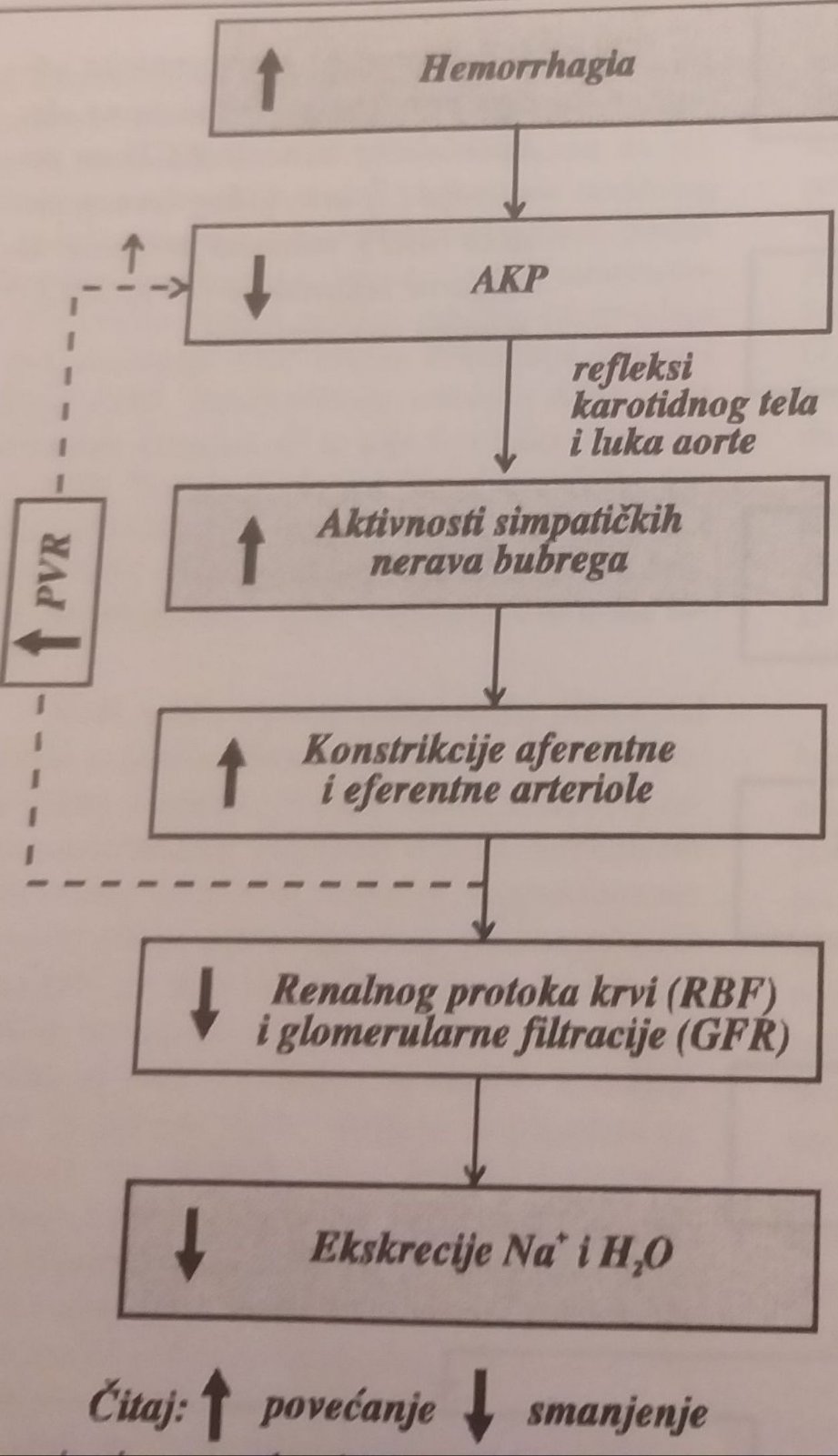 Mehanizam kojim smanjenje arterijskog krvnog pritiska (AKP) izaziva, preko  arterijskih baroreceptora ,refleksnu vazokonstrikciju, uz posredovanje simpatičkih nerava bubrega, (adrenalin iz srži nadbubrega povećava renalnu vazokonstrikciju). Smanjenje pritiska u venama i šupljinama srca takodje pokazuje isti odgovor preko baroreceptorskih refleksa. RBF – renal blood flow, GFR – veličina glomerularne filtracije, PVR – periferni vaskularni otpor
12 March 2021
13
Regulacija krvnog pritiska
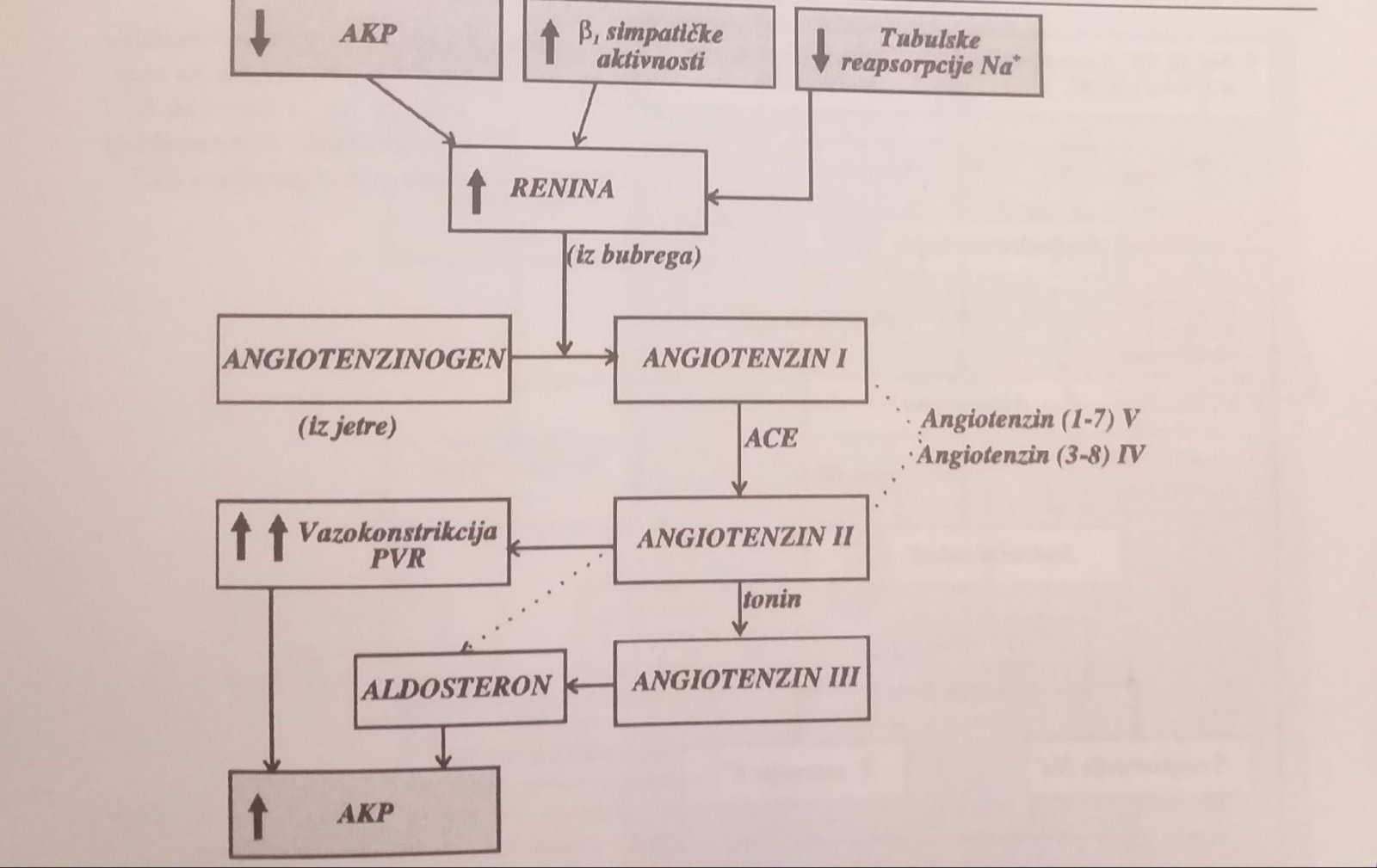 Mehanizmi oslobadjanja renina iz JGĆ bubrega 1)smanjenjem AKP, 2)povećanjem beta-1 simpatičke aktivnosti, 3) smanjenjem tubulske reapsorpcije natrijuma, odnosno povećanim gubitkom natrijuma (pri terapiji diureticima). 
Zapaziti da renin, posle stvaranja angiotenzina I , II i III dovodi do povećanja arterijskog krvnog pritiska
12 March 2021
14
Regulacija krvnog pritiska
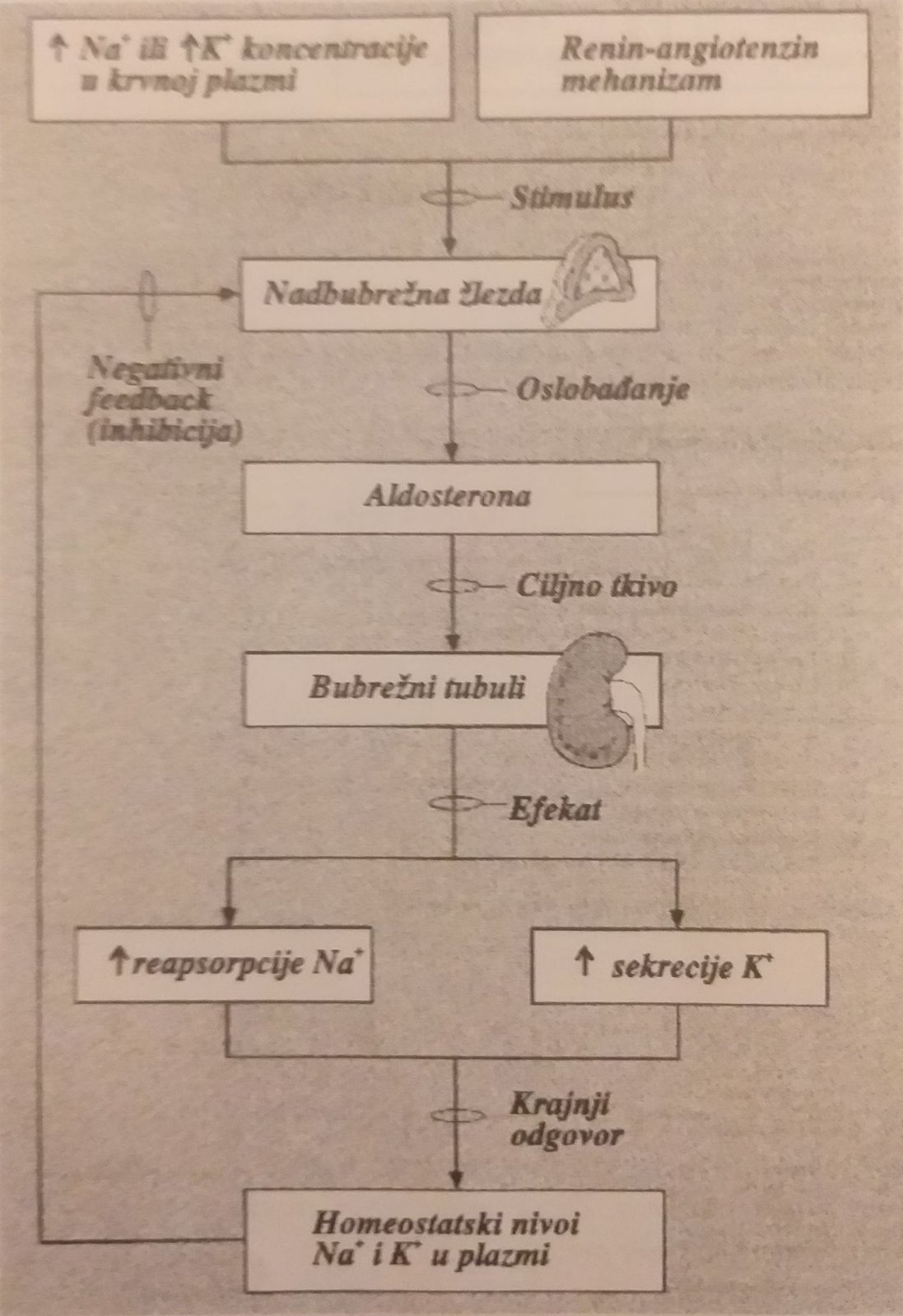 Mehanizmi oslobadjanja i dejstva aldosterona na reapsorpciju natrijuma i sekreciju kalijuma i 
uspostavljanje homeostatskog nivoa ovih elektrolita u EĆT.
12 March 2021
15
Regulacija krvnog pritiska
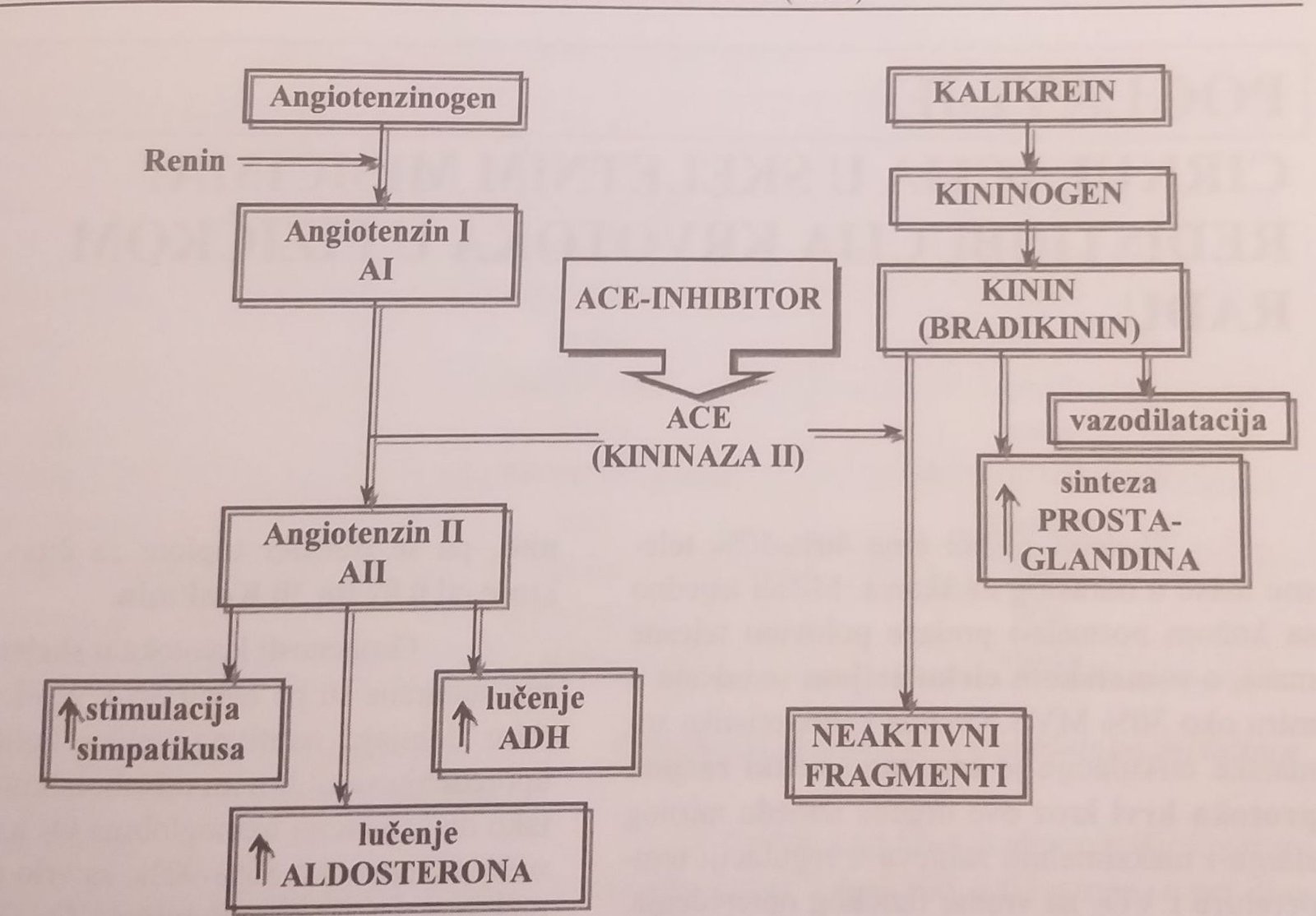 Šematski prikaz dve paralelne fiziološke kaskade: Angiotenzinogen – angiotenzin – aldosteron
I kalikrein – kininogen – kinin (bradikinin) sistemi. Zapazite da je angiotenzin-konvertujući enzim (ACE) isto što
 i kininaza H koja razgradjuje kinin u neaktivne fragmente.
12 March 2021
16
VEŽBA
Otkrivanje pacijenata sa maskirnom i hipertenzijom belih mantila kroz 
dijagnostički algoritam:
-anamneza
-auskultacija
-ručno i elektronsko merenje krvnog pritiska
-EKG
-biohemisjke analize
-ultrazvuk srca
-ordinacija adekvatnih antihipertenziva
12 March 2021
17
VEŽBA
Odgovori na sledeća pitanja (radionica i diskusija sa studentima):
Šta je esencijalna hipertenzija
Sta je hipertenzija belih mantila i maskirna hipertenzija
Non- dipper fenomen, značaj holter aparata
Principi pravilne ishrane
Hipertenzija i koronarna bolest
Hipertenzija i moždani udar
Hipertenzija i seksualna disfunkcija
Hipertenzija i slepilo
12 March 2021
18